Fig. 1. Map showing currently exposed volcanic rocks of the Vogelsberg. Drill-core locations are shown by stars [FBV: ...
J Petrology, Volume 44, Issue 3, March 2003, Pages 569–602, https://doi.org/10.1093/petrology/44.3.569
The content of this slide may be subject to copyright: please see the slide notes for details.
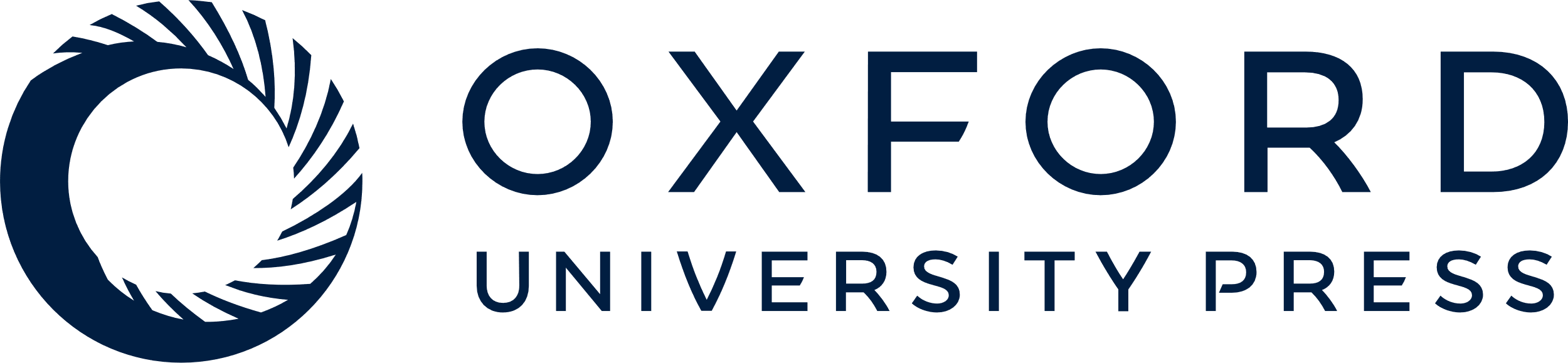 [Speaker Notes: Fig. 1. Map showing currently exposed volcanic rocks of the Vogelsberg. Drill-core locations are shown by stars [FBV: Forschungsbohrung Vogelsberg 1996, samples VB96-01 to VB96-92; HB: Hasselborn 2/2a (Ehrenberg et al., 1981), samples VB98-130 to VB98-137; RR: Rainrod 1 (Ernst et al., 1970), samples VB98-138 to VB98-145; 51/57: Drill cores 51 and 57, camptonites 11175, 11309 and 11315]. Filled symbols show field sample locations from this study; open symbols are for samples from Wittenbecher (1992). The inset shows Tertiary–Quaternary volcanic fields and major structural units of Central Germany (after Schreiber & Rotsch, 1998). WE, West Eifel; TE, Tertiary Eifel; EE, East Eifel; SG, Siebengebirge; WW, Westerwald; VB, Vogelsberg; NHD, Northern Hessian Depression; RH, Rhön; HG, Heldburger Gangschar; KS, Kaiserstuhl.


Unless provided in the caption above, the following copyright applies to the content of this slide:]